Our professional learning ecosystem
Contact details
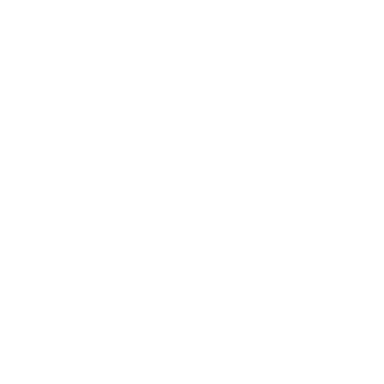 Contact details
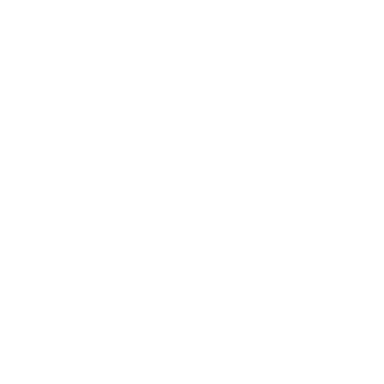 Contact details
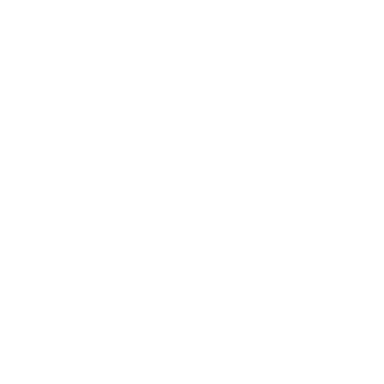 Contact details
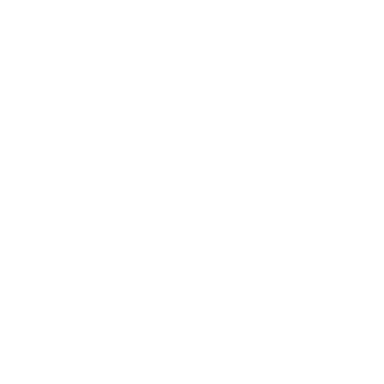 School name
School name
School contact 1
School contact 2
School contact 3
School contact 4
School contact 5
School contact 6
Contact details
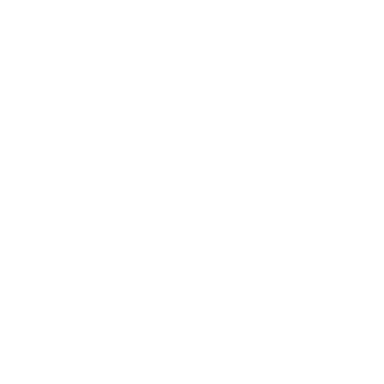 Contact details
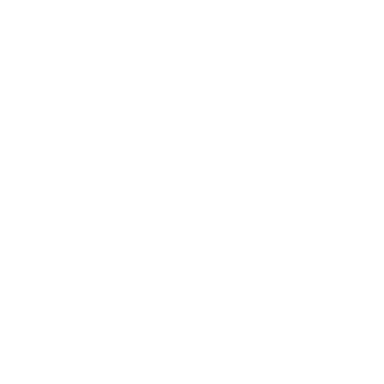 Contact details
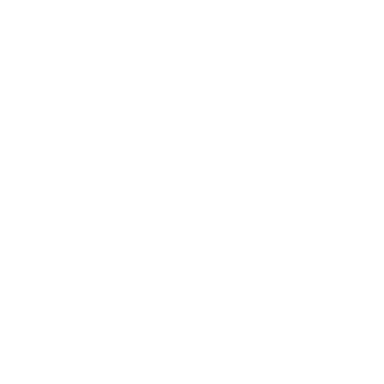